Initial Fumblings of the NORDEFCO Joint Venture English Language Testing
Hege Kristine Skilleås, Norway
Christine Worm Marshall, Denmark
NORDEFCO
”The main aim and purpose of the Nordic Defence Cooperation (NORDEFCO) is to strengthen the participating nations’ national defence, explore common synergies and facilitate efficient common solutions.”
The background
Prague 2012 – NOR/SWE         ”initial contact”

Copenhagen 2012 – NOR/DEN

Copenhagen 2013 – First meeting
Initial fumblings
BILC - Stockholm
Face to face seems to help
Revisited ideas
New meeting finally  scheduled
The Present
Stockholm 2014 
	– second meeting

”… explore common synergies…”

One step closer to       ”facilitating efficient common solutions”
The pieces of the puzzle
Piloting (SWE/NOR – NOR/SWE)

Possibilities for teacher exchanges
The Challenges
Differences in mandate

Different testing needs

Different testing practices and set-ups

Financial crisis & restructuring(s)
However…
The Future
Currently planned events:
NOR to observe paired OPIs
DEN in Bergen for ”Operation Harvest”
NORDEFCO workshop in Oslo in the autumn
Questions?
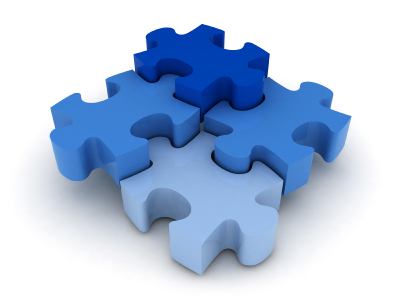